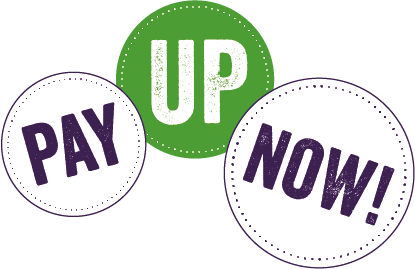 HE pay 2019/20
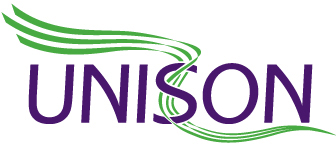 Decent pay and decent jobs
[Speaker Notes: This presentation is designed to explain the current higher education pay ballot. It takes you through the pay claim and offer, how to vote and the campaign resources.]
Your vote – your chance to...
Stand up for decent pay and decent jobs

#payupnowforHE
[Speaker Notes: You will have the change to vote in the national ballot on higher education – it’s your chance to make a stand for decent pay after years of HE pay falling behind.]
UNISON HE ballot 2019
UNISON members in UK universities will be sent a ballot paper from 9 September 2019 
Look out for yours!
Use your vote – Vote YES for action
[Speaker Notes: All UNISON members working in universities that are part of national bargaining will be sent a ballot paper 

Look out for your ballot paper in a brown envelope. Make sure that you vote and return it in the freepost envelope provided. We need every member of every university branch to use their vote to send a strong message in our pay campaign.]
HE Pay
HE pay negotiations
UCEA – represents UK HE employers 
5 Unions: UCU, UNISON, EIS, Unite, GMB
Joint union pay claim 
3 pay meetings in March, April, May
[Speaker Notes: New JNCHES –  is the Joint negotiating committee for higher education staff. This brings together universities represented by UCEA (university and colleges employers association) as well as the five HE unions representing university staff across the UK. 

Each year universities sign up to be included in the pay discussions and commit to implement the outcomes of the pay talks. 

The trade unions normally meeting in January to agree the main elements of a joint pay claim and then there are three pay negotiation meetings.]
Unions’ Pay Claim 2019/20
Main elements:  
RPI + 3%, or a minimum of £3,349 
Foundation Living Wage
Eliminate the gender pay gap & the ethnic pay gap; impact of intersectionality on the pay gap.
[Speaker Notes: The joint claim for 2019/20 is based on UNISON’s pay policy from the January 2019 conference. The main elements of the claim are outlined on this slide – 

The joint unions are seeking a pay rise of RPI (retail price index – an inflationary measure) plus an additional 3%. This claim has two key elements – keeping up with the rising cost of living (RPI) and catching up with pay that has been lost over a number of years. 

There was a call for an increase of at least £3,349 which is equivalent to a salary of £10 per hour for those on a 37 hour week on the lowest pay point. 

All universities to be accredited foundation living wage employers which means that all on campus including contractors will pay the foundation living wage. 

The unions want some agreed national action plans to address the gender pay gap and the ethnic pay gap.]
Unions’ Pay Claim 2019/20
A maximum 35 hour working week for all 
Scottish sub-committee of JNCHES
Workload and stress 
Precarious working and outsourcing
Full pay claim on website
[Speaker Notes: These additional points also form part of the pay claim on which the unions are seeking action. 

The first point is for universities to have a 35 hour week as the standard for a full-time contract. At present only 51 universities have a 35 hour week with others using a 36, 36.5 or 37 hour week as standard. This means that an hourly wage will be worth different  amounts.
 
The unions want a Scottish subcommittee to consider Scottish specific issues as well as action by all universities to address rising levels of workload and workplace stress and action to reduce precious contracts and prevent outsourcing.]
Final pay offer 2019/20
1.8% increase for all on SCP 17 up to SCP 51
3.65% increase for SCP 2 & 3 reducing to 1.82% SCP 16
Delete SCP 2 by April 2020
[Speaker Notes: At the third meeting a full and final offer was given. This offer provides for increases as follows: 

An increase of 1.8% for all staff on SCP 17 and above

Increases of 3.65% for those on SCP 2 and 3 with the percentage reducing to 1.82% on SCP16. 

For SCP 2 to be deleted by April 2020 in each university. This means that SCP will be the new minimum pay point and means that for those on a 35 weekly contract the hourly rate of pay will exceed the foundation living wage rate of £9 per hour (outside London)]
Final offer 2019/20
Limited joint work on gender pay gap and intersectionality
Limited joint work on casual contracts
Limited joint work on stress and workload 
No substantial offer on Scottish meetings; no offer on 35 hour week
[Speaker Notes: The final offer also contained some limited offers in respect of the other elements of the pay claim. 

All of the higher education unions decided that final offer was not good enough and have recommended rejection.]
What does the pay offer mean to me?
1.8% increase for all staff on SCP 17 and above from 1 August 2019
New lowest pay point after April 2020: 
£9.17 on 35 hour week, £8.92 on 36 hour week, 
£8.68 on 37 hour week, 

Full details of the final offer here
[Speaker Notes: For the majority of staff working in HE the pay offer will mean an increase of 1.8% that will be due from 1 August 2019. Anyone who is on pay point 17 or above will get the 1.8% increase. 

For those on pay points 2 to 16 there are higher percentage increase – points two and three will get 3.65% and this reduces to 1.82% on pay point 16. 

When SCP 2 is deleted the new lowest pay point after April 2020  will be SCP 3.

However, the unions had called for RPI plus 3% and this offer falls short. 
The unions also called for the foundation living wage rates to be the lowest rates of pay and whilst the minimum pay point will be above the foundation living wage for those working on a 35 hour per week contract, this is not the case for all. 
Nearly two thirds of universities use weekly contracts of 36 or 37 hours meaning that many staff do not earn the foundation living wage rate. This offer does nothing to address that.]
What do you think?
SGE asked members what they think of the final offer. 
SGE recommended members vote to REJECT the offer in the consultation which took place in May/June 2019
67% of those who voted, rejected the pay offer.
[Speaker Notes: You are represented on UNISON’s higher education service group executive (SGE) by delegates from your region. They have considered the final pay offer and recommend that members vote to reject the pay offer as it falls so far short of the pay claim. They also lodged a dispute with the national employers. 

Thousands of members took part in the consultation and 67% told UNISON that they too want to reject the pay offer and be balloted for strike action.

That is why you will now be sent a ballot paper – please vote again in the industrial action ballot.]
Into dispute
UNISON lodged dispute with employers
two dispute meetings in July but no improved offer from employers
Now into industrial action ballot
[Speaker Notes: UNISON consulted all HE members covered by national bargaining in May and June 2019. We asked whether members wishes to accept the final offer or to reject the final offer and are prepared to take sustained industrial action. The majority (67%) of members told UNISON that they wish to reject the offer and take action.

On this basis the HE SGE decided to reject the final offer and to lodge a dispute with the HE employers. Then two dispute meetings were held in July but even though UNISON and the other unions pressed for money to be put into the pay offer, there was no increase to the final pay offer. (There were a few changes to the offer on joint working.) 

With no improvement to headline pay UNISON is moving ahead with the industrial action ballot.]
Why should I vote? How much pay have I lost?
Employers say offer is in line with inflation at 1.8% (same as CPIH) 
Unions claim for pay to increase with RPI which is 2.5%
You can find out how much your pay has declined in relation to RPI at our online pay loss calculator
[Speaker Notes: You can see how much you have lost over the years as HE pay rises have not kept up with inflation. Use our online pay loss calculator on the link above/ or go to our website. 

The employers have stated that this year’s pay offer keeps up with the rising costs of living as 1.8% is the same as CPIH inflation measure (consumer prices index plus housing). 
The unions have called for pay to rise in line with the retail price index which is currently 2.5%. 

UNISON has an online pay loss calculator which shows you by how much your pay would have increased had wages risen in line RPI over the past 10 years.]
Why should I vote? UNISON’s HE map
This map shows you: 
How much your VC/s earned last year (England only), 
If your university is Foundation Living Wage accredited 
How many hours your university’s standard weekly contract isUNISON’s online HE map
[Speaker Notes: You can see the amount that your vice chancellor earns on this map. 

UNISON’s online map allows you to look for your university and to find out how much your university has spent on Vice Chancellor pay and benefits in the previous financial year. 

You will also find out what whether you university is foundation living wage accredited and what your university’s standard weekly contract is.]
Industrial Action
The SGE met on 4 July 2019
Agreed to call a national, aggregated industrial action ballot
Ballot opened 9 September, closes 30 October – Vote Yes for action.
[Speaker Notes: Once the consultation was closed at the end of June, UNISON’s SGE considered the outcome of a 67% reject vote and decided to move to an industrial action ballot to send a strong message to the HE employers that the offer is not good enough and that university staff deserve more. 

Whilst the UNISON consultation process was carried out by voting online via email or website, the industrial action ballot will be a postal vote. 

The ballot papers will be sent out on 9 September and all ballot papers must be returned by 30 October when the ballot closes. 

Make sure you use your vote and vote YES for strike action. 

Do talk to colleagues about this pay ballot to make sure that you and your colleagues have your say and use your vote.]
Who is included in the ballot?
All UNISON members working in universities in the UK where pay negotiation is carried out nationally, by UCEA, for support staff.
The other HE trade unions are balloting their members too.
[Speaker Notes: All members working directly for universities that have signed up to UCEA negotiating the pay rise on their behalf are included in this ballot. (Those who work for arms length companies or private contractors are not included as their employer is not directly part of UCEA and UCEA has not sought a mandate from them when they negotiated the pay rise.) 

UNISON, UCU, EIS in Scotland, and Unite are balloting members on a similar timescale – we are campaigning alongside each other.]
What are members being asked?
Trade dispute over the higher education 2019/20 pay offer 
Members will be asked one question – if they are prepared to take part in industrial action in the form of strike action 
	Yes 
	No
[Speaker Notes: You will be sent a ballot paper in a brown envelope – there will be one question and you will be asked if you are prepared to take strike action. 
Please vote as soon as you get it and post it in the freepost return envelope.]
Importance of voting
The Trade Union Act requires at least a 50% turnout and a majority in favour of striking to take action – every vote is important
Vote to send a strong message that university staff need an improved pay offer 
Future pay negotiations will depend on a strong turnout 
One workforce – speak with one voice 
To stand up for decent pay & decent jobs
[Speaker Notes: It is vital that as many members as possible vote. 
We need to send the strongest possible message to each and every university employer that members are, collectively, calling for a decent pay rise. 
All the main higher education unions are balloting their members – UCU and Unite and EIS in Scotland. We are campaigning together, showing we are united and will seek to coordinate if we organise strike action. 
Make sure you use your vote, that your colleagues vote too and that any colleagues who have not yet joined UNISON should do so, so that they too can have a say.]
How to vote – have your say
Ballot papers will be sent out on Monday 9 September and will close on 30 October. 
Ballot hotline – UNISON Direct 0800 0 857 857 – from 12 September to 25 October
Emails to members from UNISON and ERS 
Vote to stand up for decent pay & decent jobs
[Speaker Notes: If you don’t get a ballot paper or if you lose your paper you can call the ballot hotline. 

Call UNISON direct 0800 0 857 857 to request a ballot paper if you haven’t had one. Each member can only vote once. 

If you don’t vote you will be sent a reminder email reminding you vote.]
What can we do? Need to start campaign now
RMS – data updated 
Direct debits – job title and workplace
Email addresses 
Home addresses 
Update all membership details on MyUNISON or by calling UNISONDirect 0800 0857 857
[Speaker Notes: Any colleagues who join UNISON by 22 October 2019 will have the chance to vote in the ballot – so encourage your colleagues to join and have their say on pay. 

If your membership details are out of date then use the MyUNISON link found at the top of the unison website so that we have the correct email address, phone number and job details for you.]
Now is the time to recruit
Recruit colleagues - they will have a vote if they join by 22 October 2019  
Make sure everyone has a say on pay
Use your vote!Vote YES!
Look out for your ballot paper
Make sure you have your say – vote to take action 
Stand up for decent pay and decent jobs
#payupnowforhe
[Speaker Notes: Use your vote, make sure your voice is heard. 
Vote Yes to take action and send a strong message that the pay offer is not good enough.]
Watch our film
Share our film – on the UNISON HE pay campaign webpages. 
Order and download campaign resources
#payupnowforHE
[Speaker Notes: You can show the UNISON film about pay offer and ballot on the link above. 

Also remind members and branches that they can download and order leaflets and posters. 

Use our hashtag for social media posts]
Stay in touch
HE UNISON news: 	unison.org.uk
Email:		education@unison.co.uk                   Facebook: 	UNISONinHigherEducation
Twitter: 		@UNISONinHE